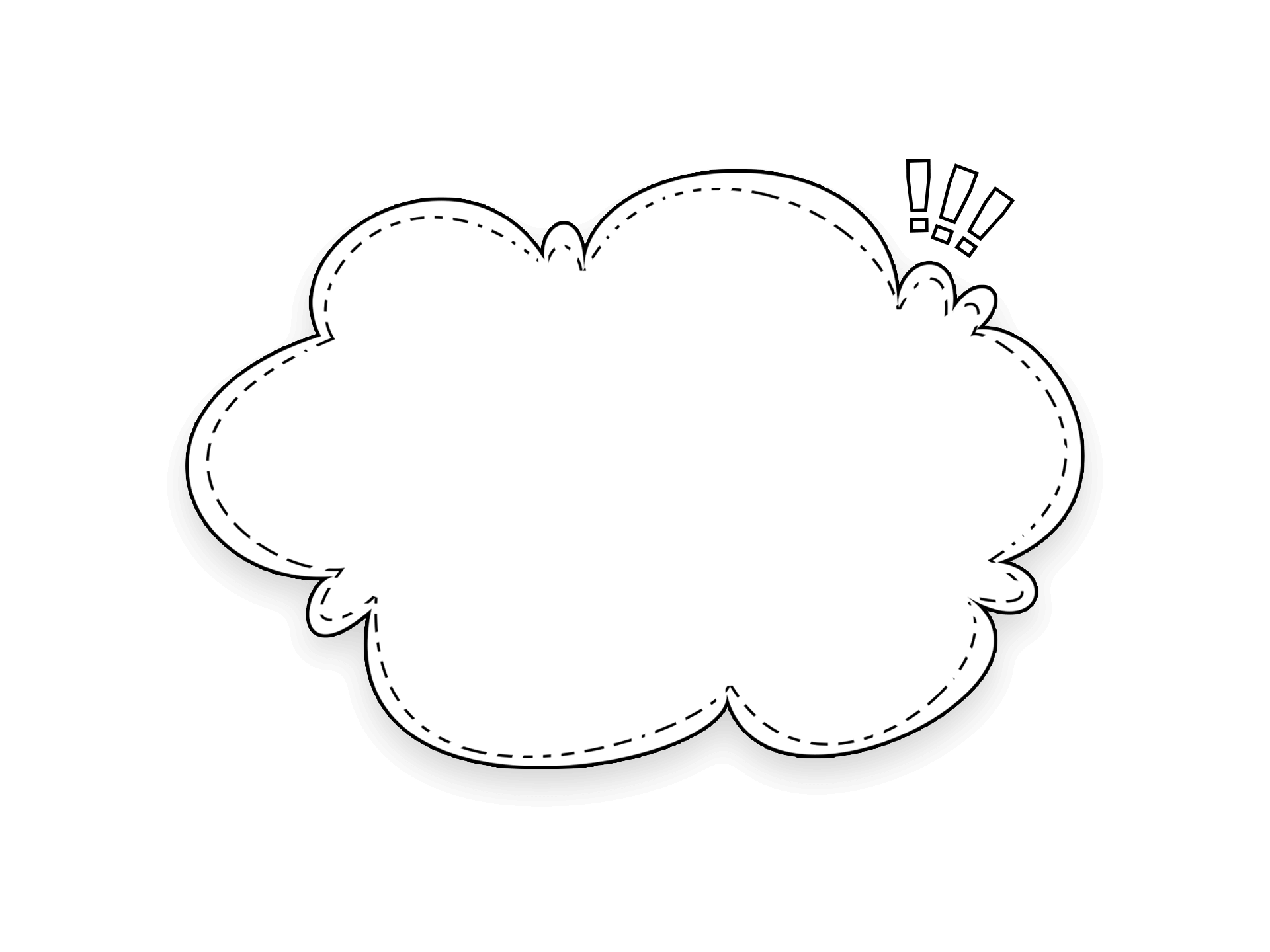 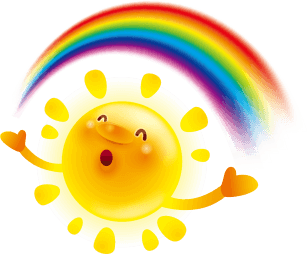 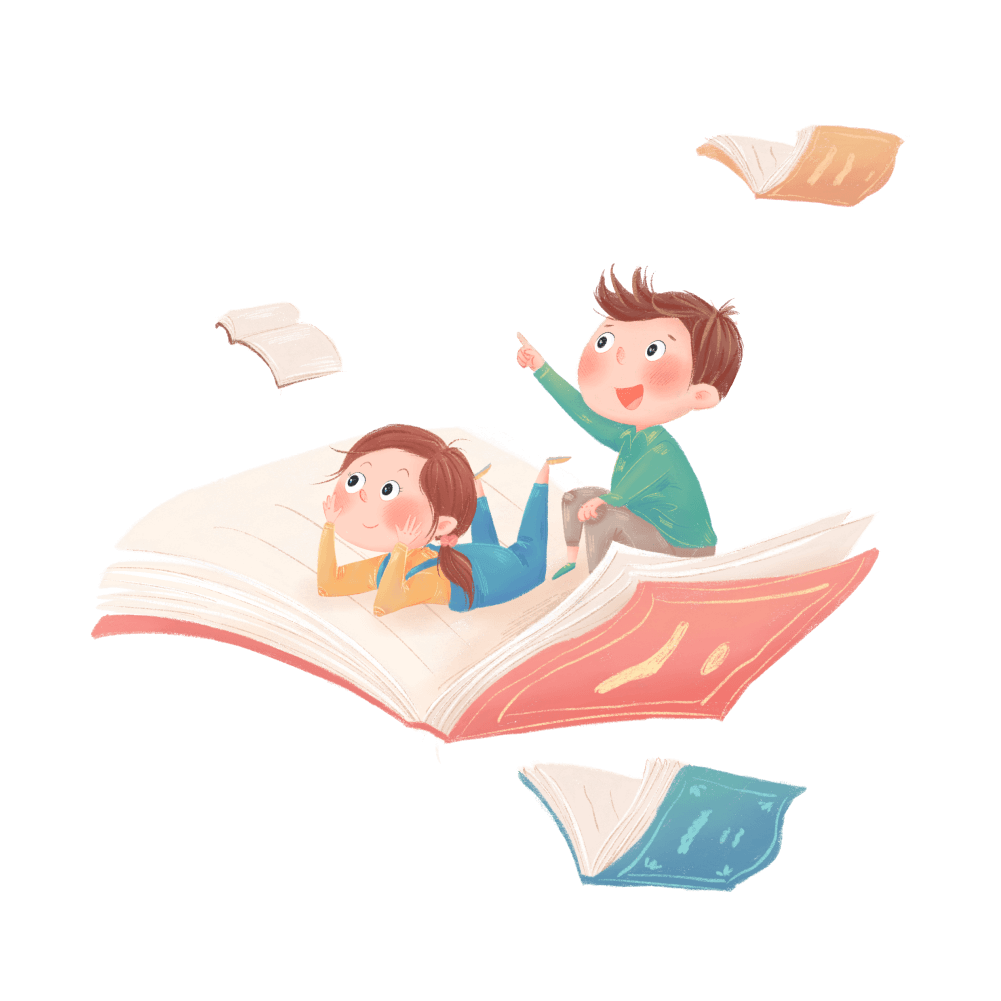 幼儿园急救知识
Lorem ipsum dolor sit amet, consectetuer adipiscing elit. Maecenas porttitor congue massa.
汇报人：优品PPT    时间：20XX.XX
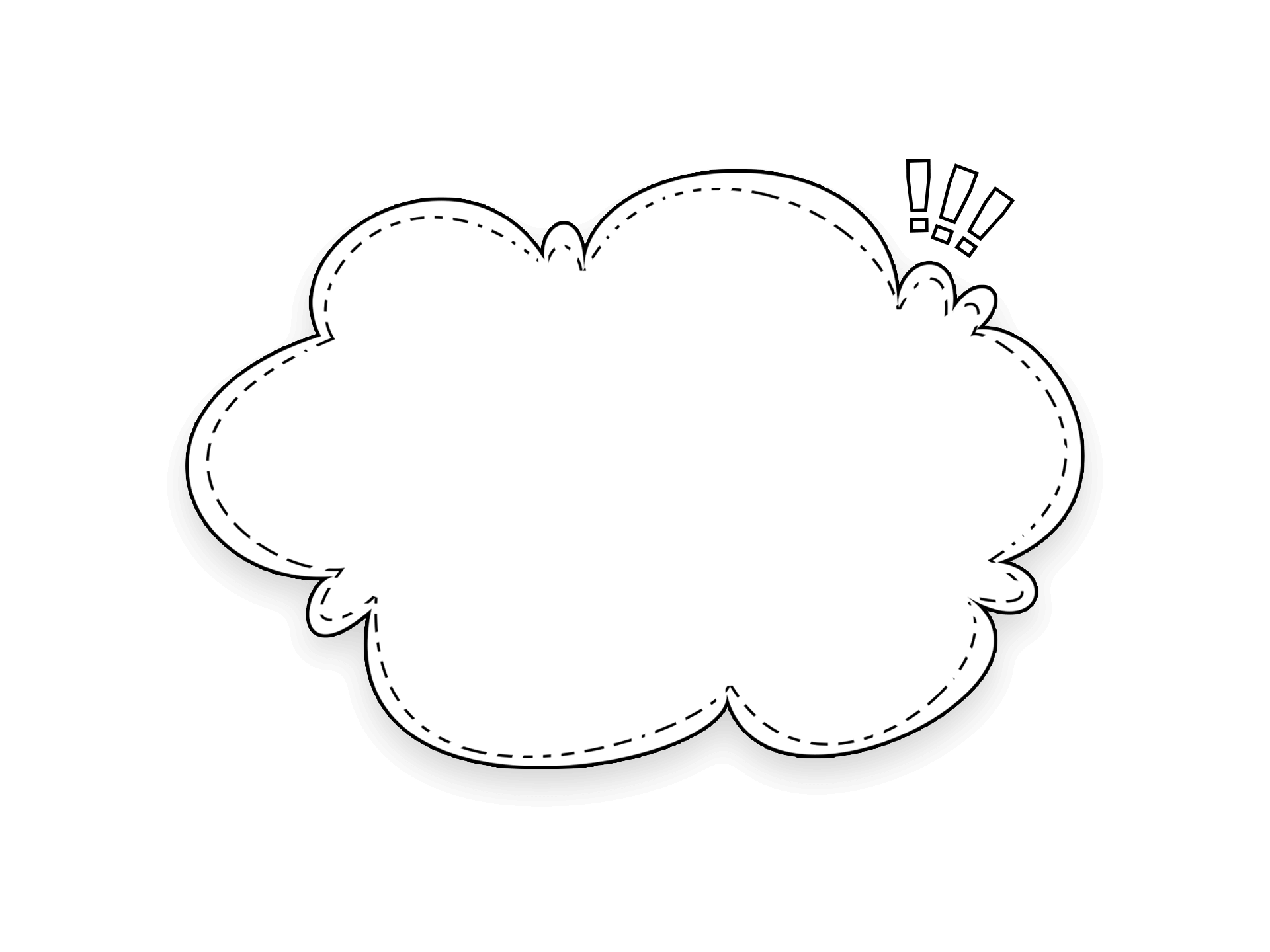 目  录
https://www.ypppt.com/
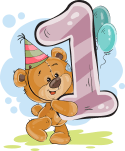 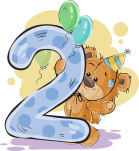 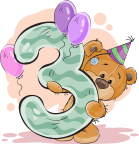 烧烫伤
常见外伤
异物入体
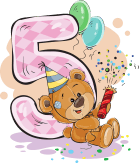 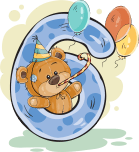 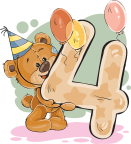 食物中毒
突发疾病
心肺复苏
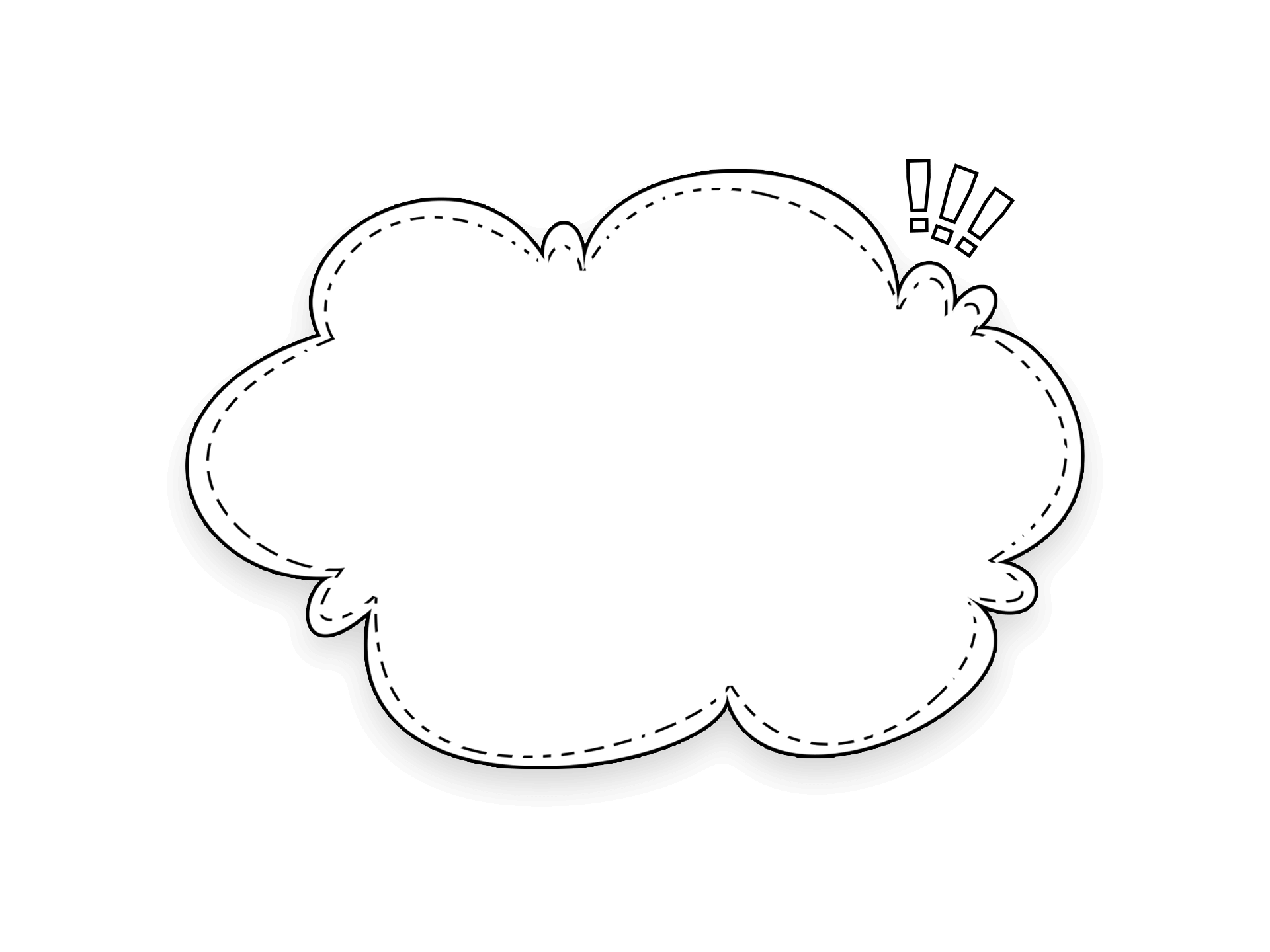 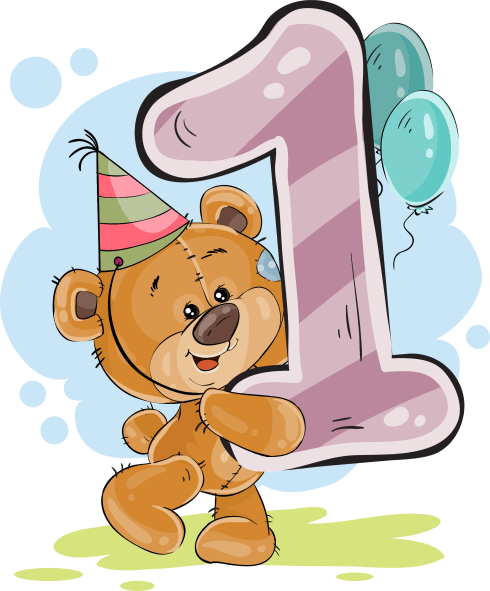 烧烫伤
点击输入简要文字内容，文字内容需概括精炼，言简意赅的说明分项内容。
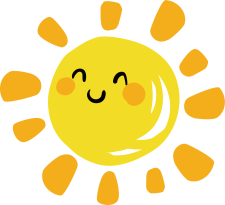 烧烫伤
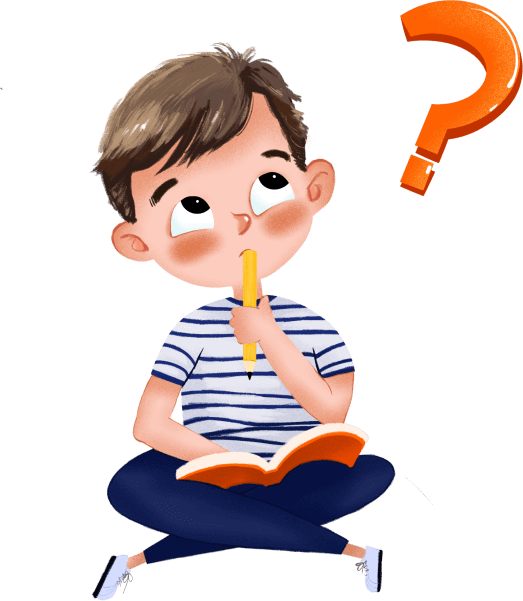 热粥锅
热油锅
热水瓶
致伤原因
热洗澡水
鞭炮灼伤
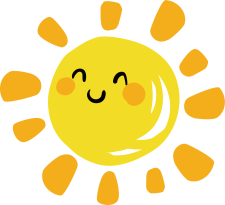 烧伤程度
A
B
C
Ⅰ°烧伤
Ⅲ°烧伤
Ⅱ°烧伤
伤及表皮浅层。表面红斑状 、烧灼感 ，无水疱 。3－7天自愈。
伤及真皮，局部红肿疼痛，有大小不等的水泡，可用消毒针刺破水泡边缘放水，涂上烫伤膏后包扎，松紧要适度。 1-2周内愈合 多数有色素沉着。
全皮层烧伤甚至达到皮下、肌肉或骨骼。创面焦痂，此时应用干净布包住创面，及时送往医院。
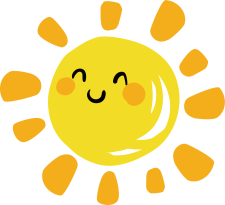 烧烫伤处理
浸泡自来水中。不是酱油不是冰水！
充分泡湿后小心除去衣物，用剪刀剪开衣物。
冲
脱
盖
泡
送
冷水冲，时间要越早越好，冲半小时。
用干净或无菌纱布覆盖在伤处，并加以固定。
送到有烧伤病房或烧伤中心的医院。
五大原则
PPT下载 http://www.1ppt.com/xiazai/
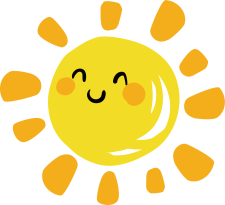 电击伤
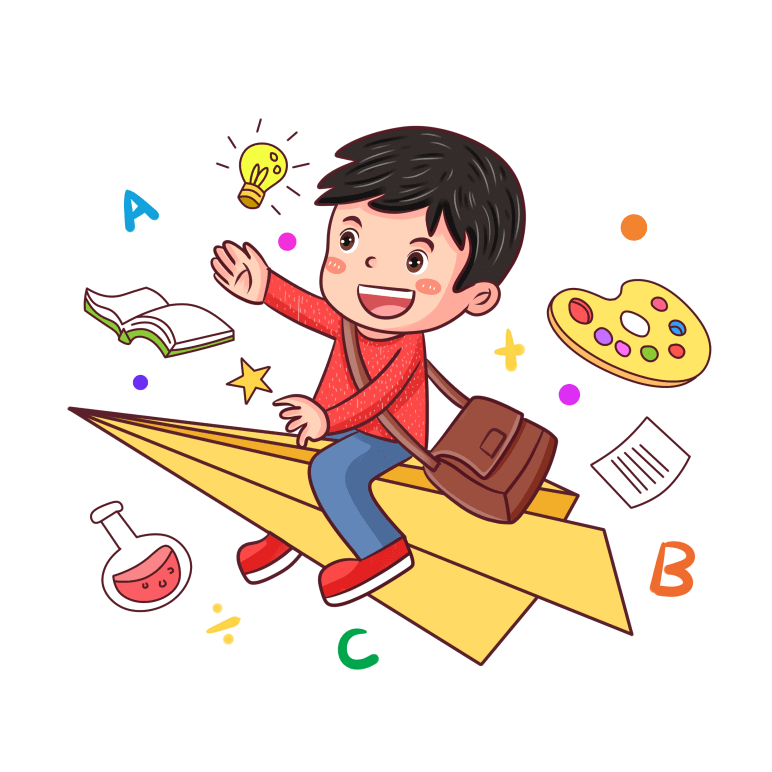 常见原因
1)出于无知或好奇玩弄电灯插头、插座、电线或其他电器等。
2)室内电器插座安装过低，易被小儿触摸到，或用手指、钥匙、硬币、金属别针等掏挖。
3)电线断落时，不知躲避，甚至用手触摸。
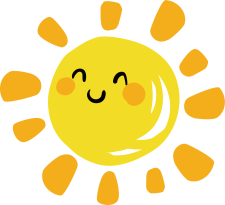 电击伤
紧急救助
迅速将儿童移至通风处，对呼吸心跳停止者立即在现场进行人工呼吸和心脏按压。
呼吸心跳恢复后立即送往医院。
01
03
立即切断电源。关闭电源开关或用干燥的木棒、塑料棒等拨开电线，同时拨打120.
出现神志不清者可针刺人中穴位。
02
04
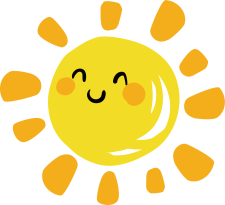 电击伤
预防方法
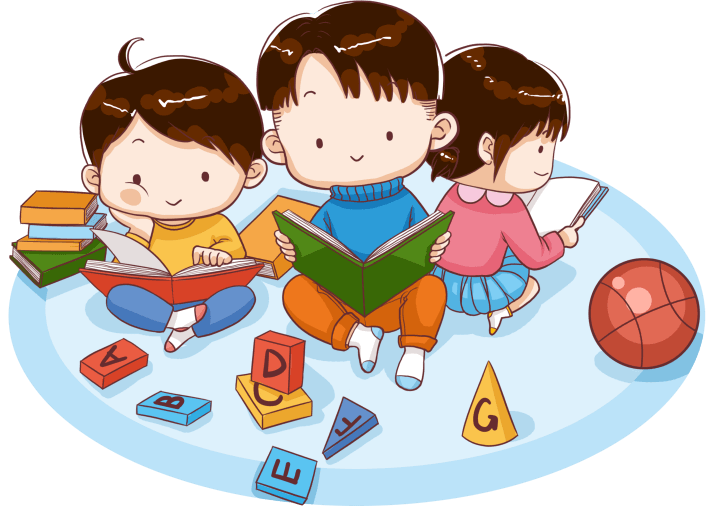 宣传安全用电常识，提高对电的性能及其危险性的认识，掌握日常用电的知识和安全的使用方法。
经常检修各种电器安装是否合平安全标准，电线、电器是否漏电，及时发现和排除隐患。
教育儿童不要玩弄和拆、装灯头、插座、电线和电器等，室内插座应安装在儿童接触不到的地方；在没有断开电源之前，不要用湿手或湿抹布擦电器。
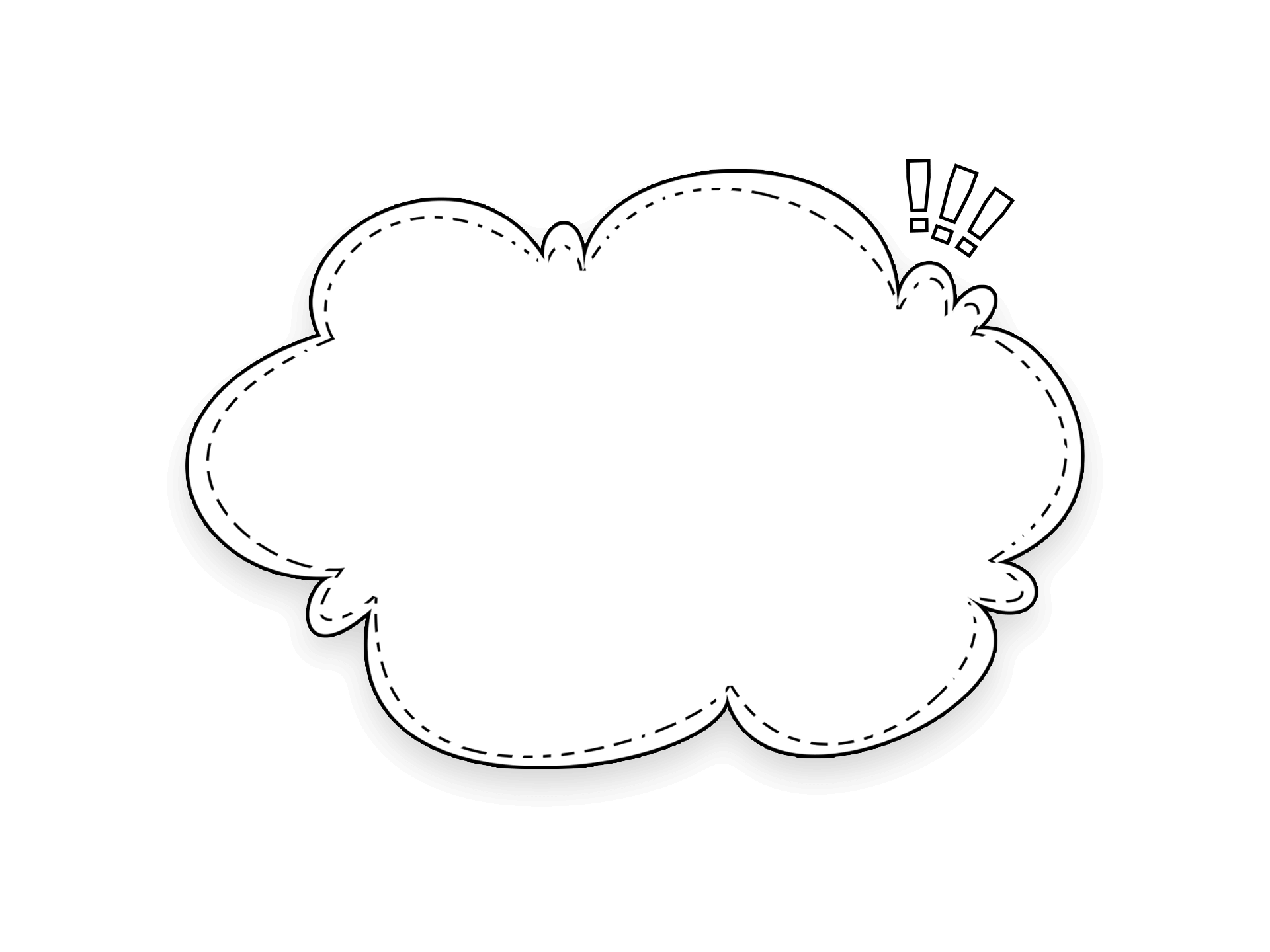 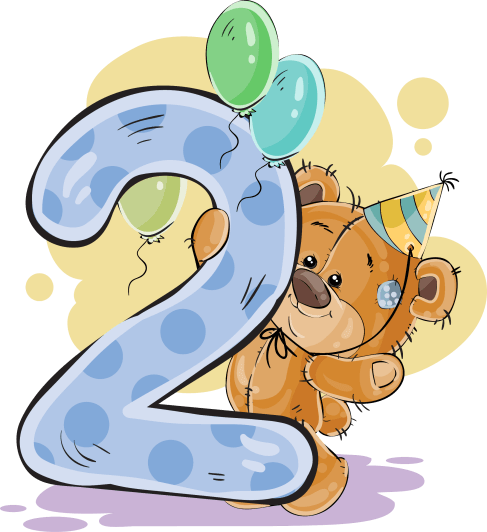 常见外伤
点击输入简要文字内容，文字内容需概括精炼，言简意赅的说明分项内容。
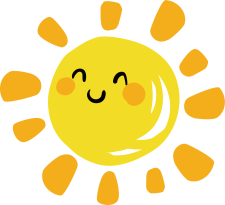 常见外伤
扎刺
割伤
01
03
05
STEP
STEP
STEP
STEP
STEP
02
04
跌伤
骨折
挤伤
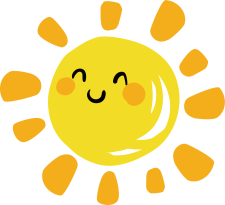 小外伤---紧急救助方法
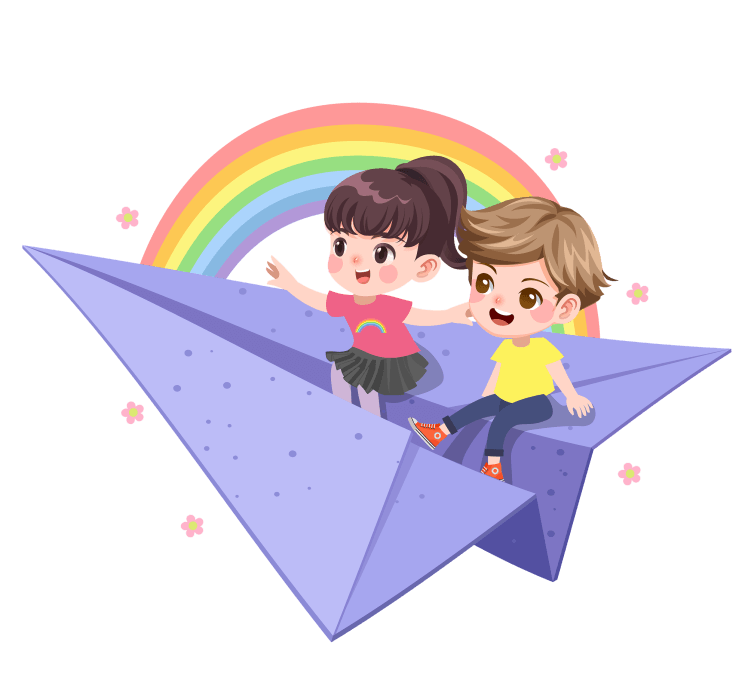 跌伤
扎刺
先清洁伤口周围，如伤口较深，用自来水或生理盐水清洁伤口，并用碘伏消毒。若伤势较严重，立即送往医院治疗。
先将伤口用自来水或生理盐水清洗，用消毒过的针或镊子顺着刺的方向把刺全部挑、拔出来，并挤出淤血，再用酒精消毒。如果刺扎在了指甲里或难以拔除，应送医院处理。
割伤
挤伤
用干净的纱布按压伤口止血后，在伤口周围用酒精由里向外消毒，敷上消毒纱布，用绷带包扎。如果是玻璃器皿扎伤，应先用清水清理伤口，用镊子清除碎玻璃片，消毒后进行包扎。
若无破损，可用水冲洗，进行冷敷，以便减轻痛苦疼痛难忍时，可将受伤的手指高举过心脏，缓解痛苦。若有出血，应消毒、包扎、冷敷。若指甲掀开或脱落，应立即去医院。
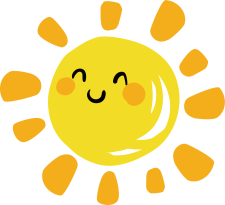 外伤之---骨折
骨折的判断
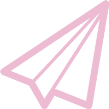 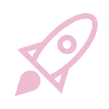 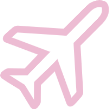 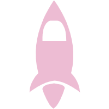 熟睡时触摸患处，小儿惊醒或哭闹
患处肿胀、隆起、青紫、折角
04
患肢停止活动
02
患处拒绝触摸
01
03
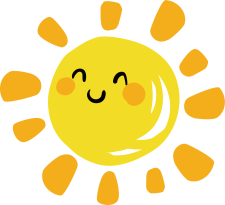 骨折的现场急救
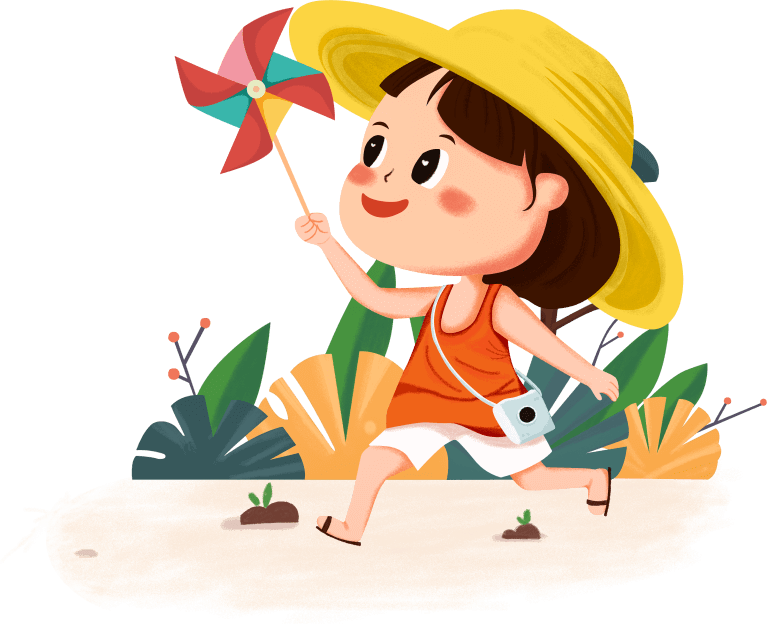 救治原则：先固定后转运
固定 (包扎、木板、多关节、平卧）
搬运 （尽量少、专业人员、不要追求速度）
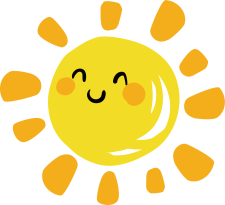 外伤急救技术
出血处理方法
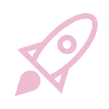 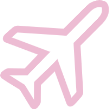 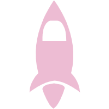 一般止血法
止血带止血法
手指压迫止血法
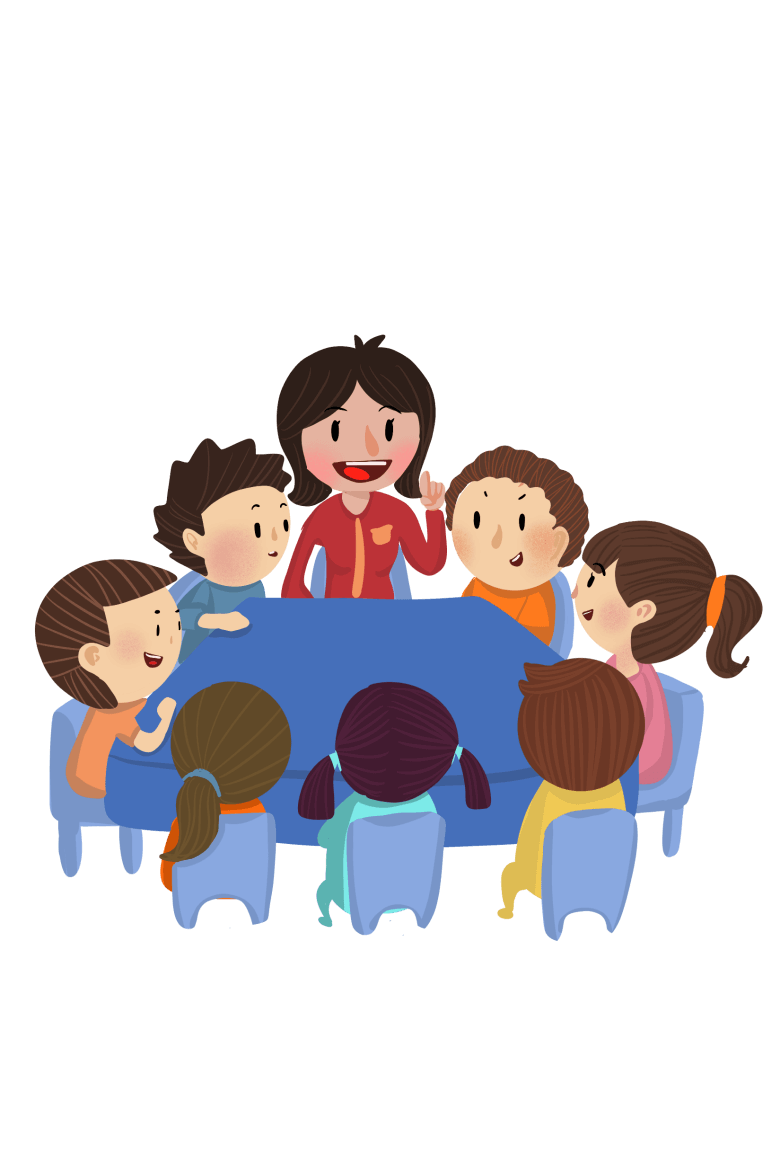 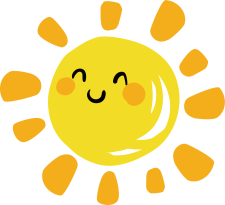 止血带止血法
把止血带放在肢体适当的部位，如上肢要放在上臂中上1/3处；下肢放在大腿的中下1/3处。先在上止血带的部位垫一层软布，如毛巾、口罩等以保护皮肤。每隔40～60分钟放松止血带 l～2分钟，松带时动作要缓慢，同时需要指压伤口以减少出血。
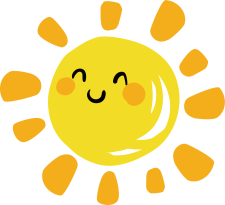 手指压迫止血法
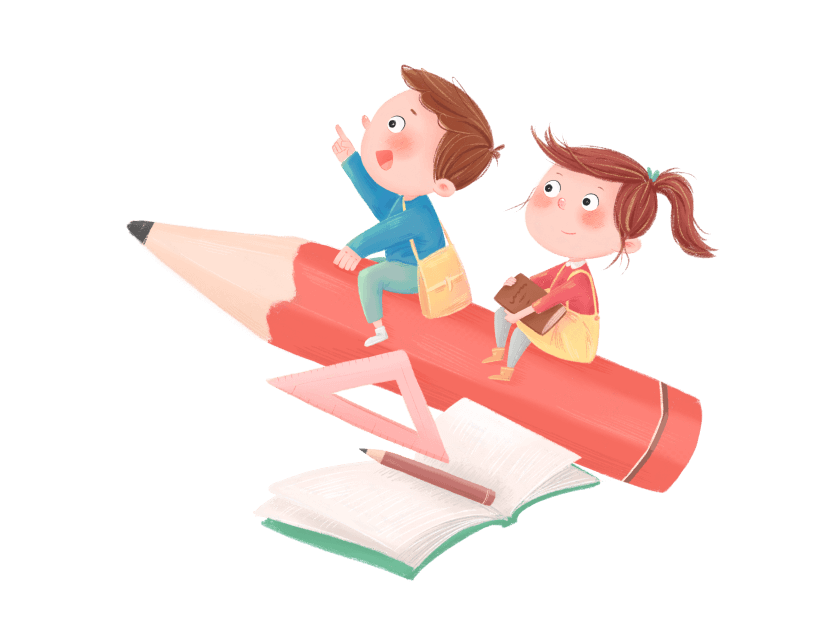 1）头顶部出血
2）颜面部出血
3）头颈部出血
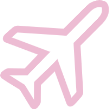 4）肩部出血
5）前臂与上臂出血
6）手掌、手背出血
7）下肢出血
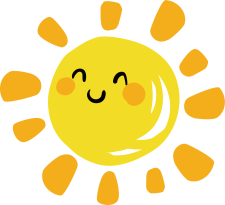 指压止血法
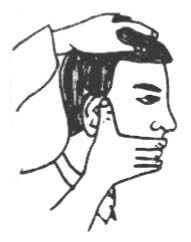 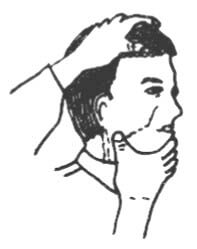 1）头顶部出血
2）颜面部出血
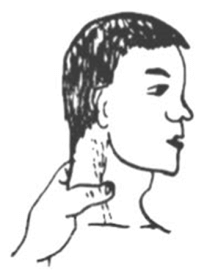 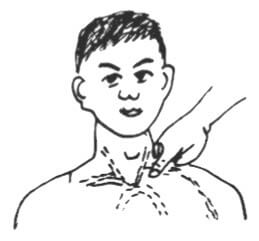 3）头面部出血
4）肩部出血
[Speaker Notes: https://www.ypppt.com/]
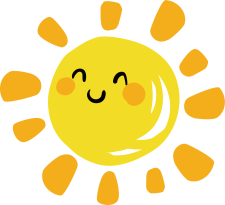 指压止血法
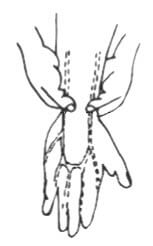 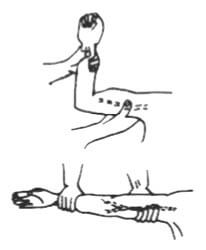 5）前臂与上臂出血
6）手部手掌、手背出血
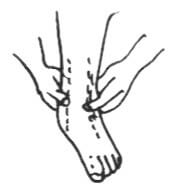 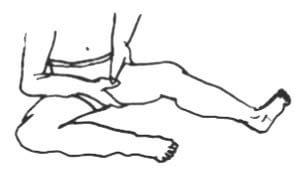 8）足部出血
7）下肢出血
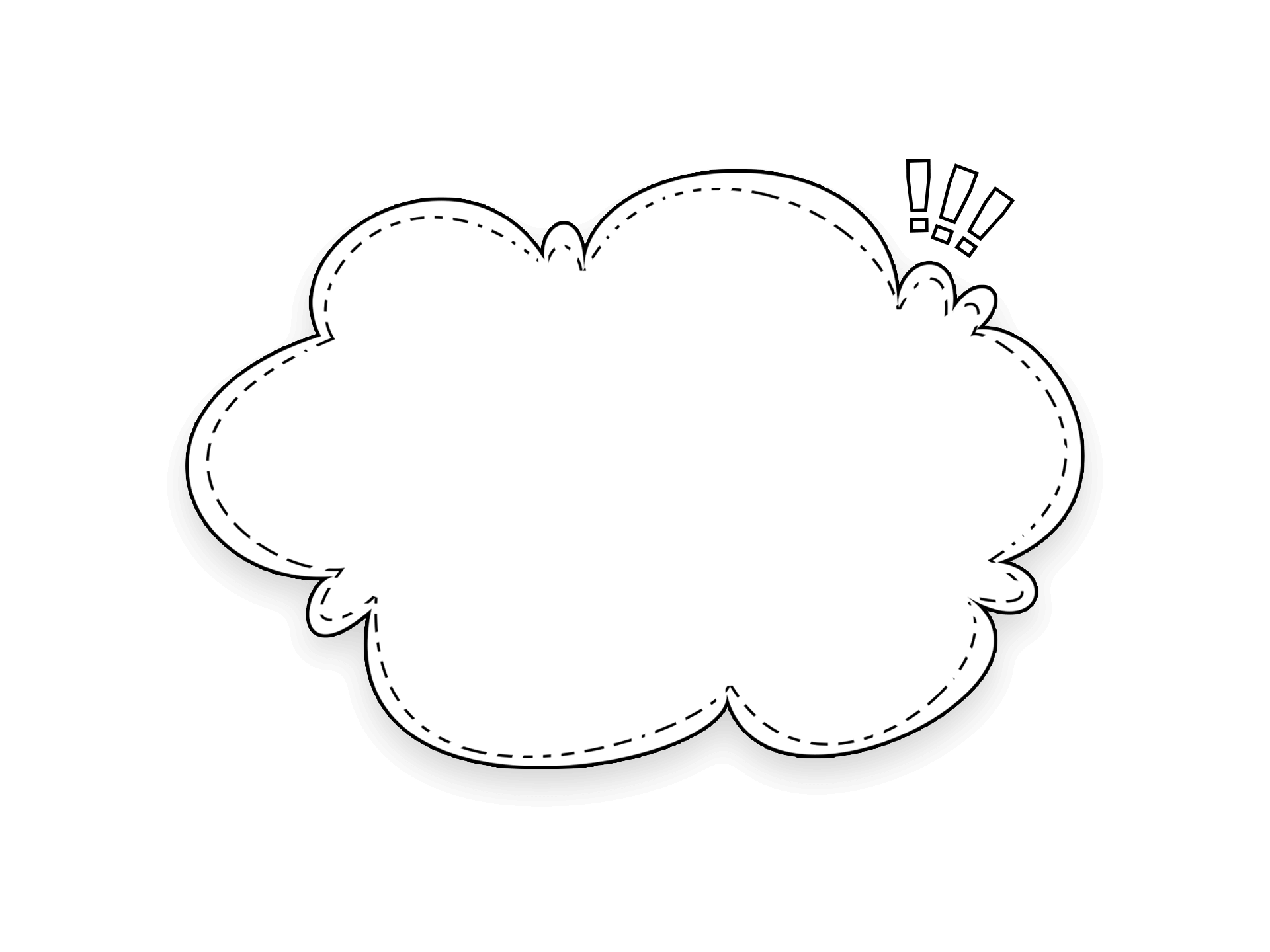 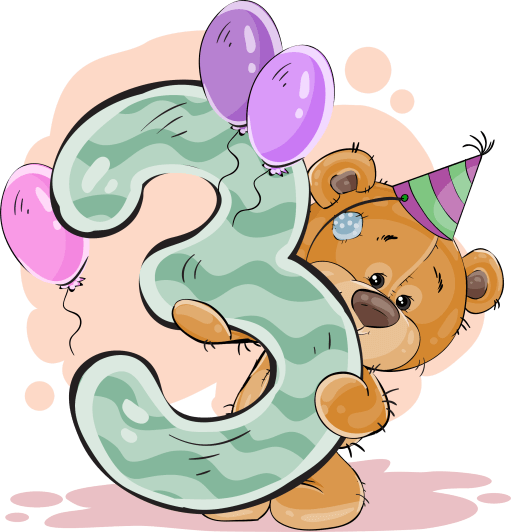 异物入体
点击输入简要文字内容，文字内容需概括精炼，言简意赅的说明分项内容。
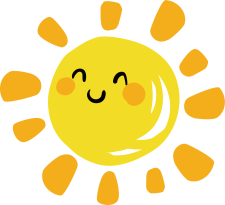 异物入体
眼内异物
咽部异物
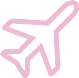 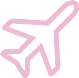 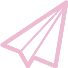 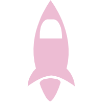 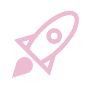 鼻腔异物
外耳道异物
气管、支气管异物
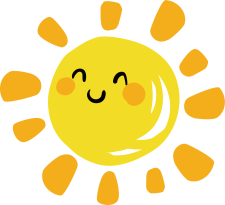 气道异物
急救手法
3.迫挤胃部法
救护者抱住患儿腰部，用双手食指、中指、无名指顶压其上腹部，用力向后上方挤压，压后放松，重复而有节奏进行，以形成冲击气流，把异物冲出。
1.拍背法
让小儿趴在救护者膝盖上，头朝下，托其胸，拍其背部，使小儿咯出异物。
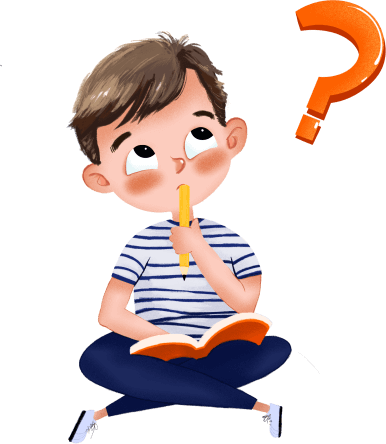 2.催吐法
用手指伸进口腔，刺激舌根催吐，适用于较靠近喉部的气管异物。
4.鼓励孩子咳嗽
上述方法未奏效时，应分秒必争尽快送医院耳鼻喉科，呼吸停止给予口对口人工呼吸。
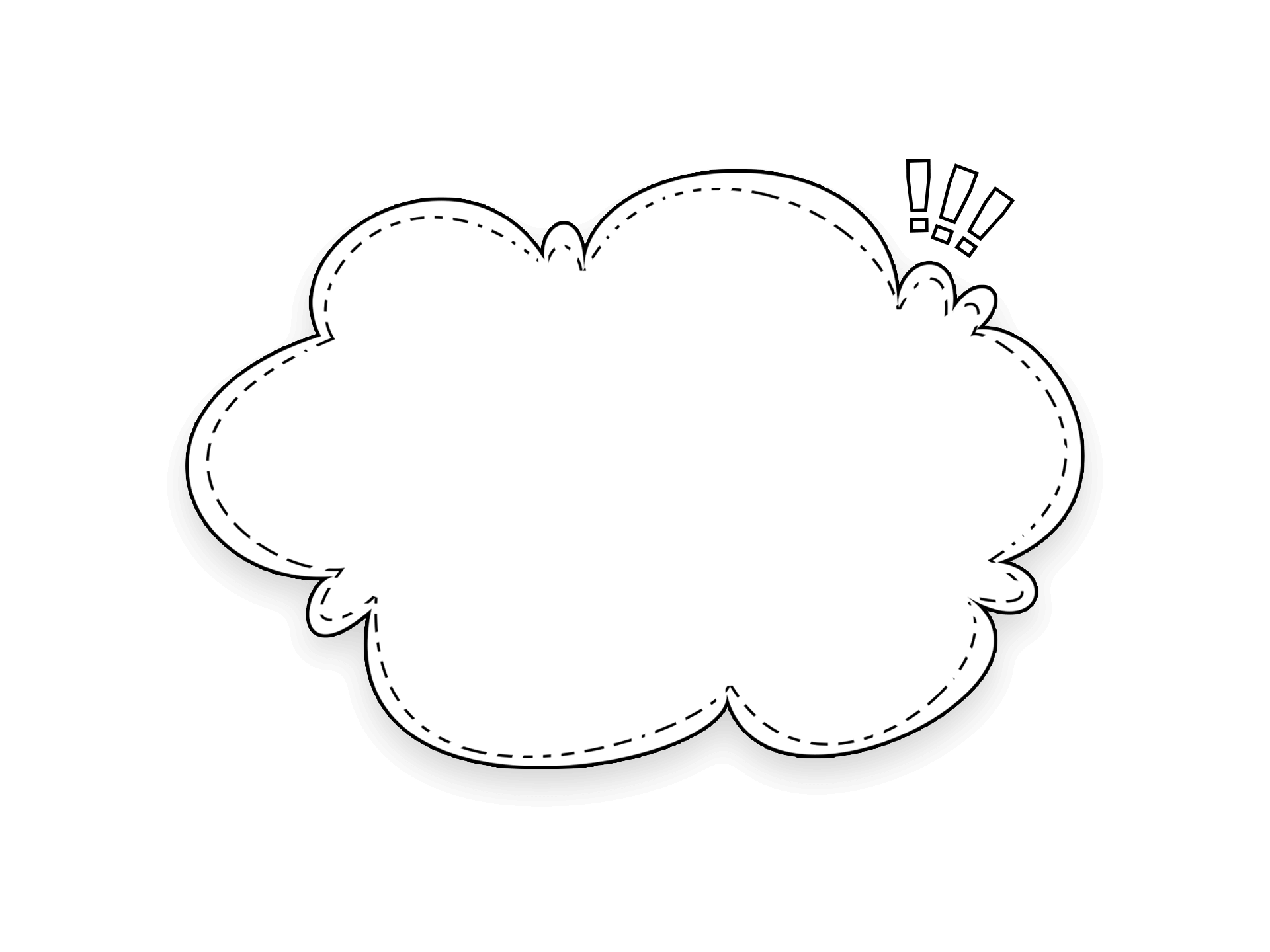 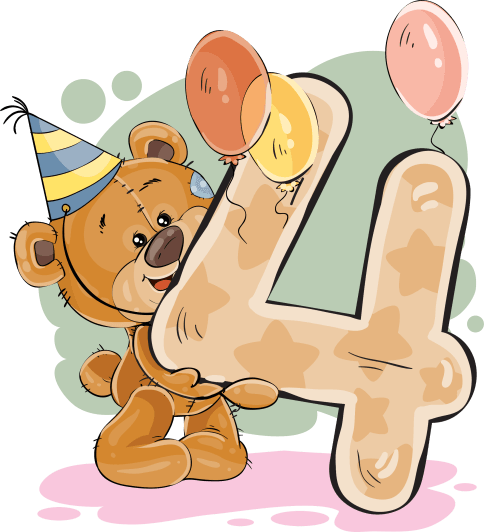 食物中毒
点击输入简要文字内容，文字内容需概括精炼，言简意赅的说明分项内容。
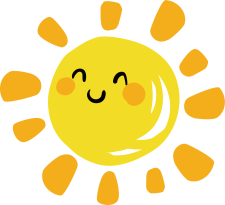 食物中毒
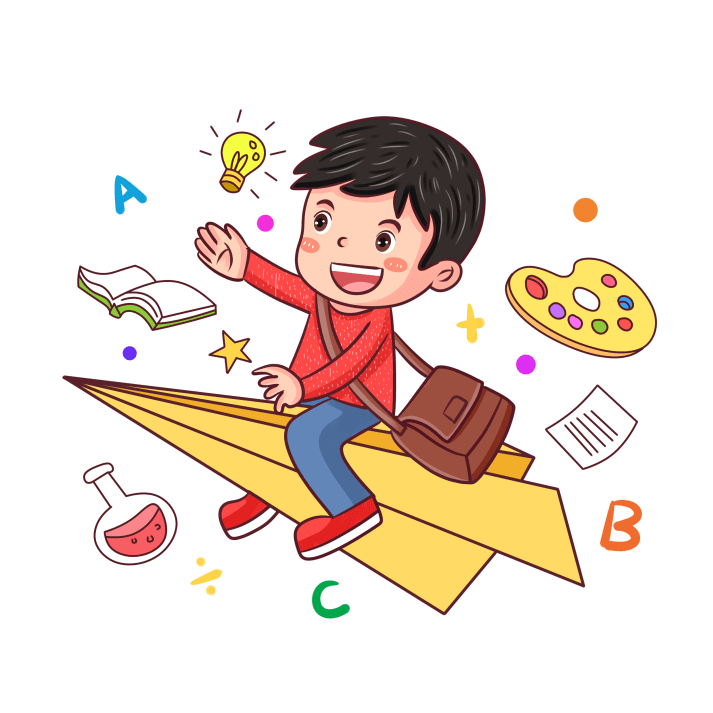 食物中毒分为
细菌性食物中毒、化学性食物中毒、动植物性食物中毒。
其特点是
1、中毒者在相近时间内均食用过某种相同的可疑中毒食物，未食用者不发生中毒，停止食用该食物后，发病很快停止。
2、潜伏期短，发病急剧，病程亦较短。
3、所有中毒者的临床表现基本相似，一般表现为急性胃肠炎症状，如腹痛、腹泻、呕吐等。
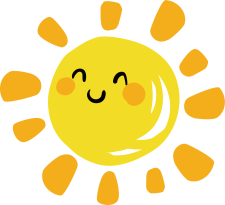 食物中毒
容易引起食物中毒的食物
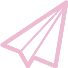 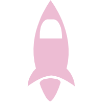 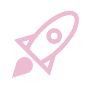 容易被细菌污染的食物：肉、鱼、蛋、乳等及其制品，如烧、卤肉类；凉 菜；剩余饭菜等。
含有天然有毒成份的食品：河豚鱼；毒蘑菇；腐烂变质的鱼类如金枪鱼、青鱼、池鱼等
在某一特定环境下能产生有毒物质的食品：发芽的马铃薯；霉变的甘蔗；未加热煮透的豆浆、四季豆、杏仁、木薯、鲜黄花菜等。
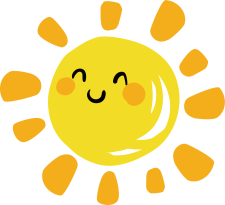 食物中毒
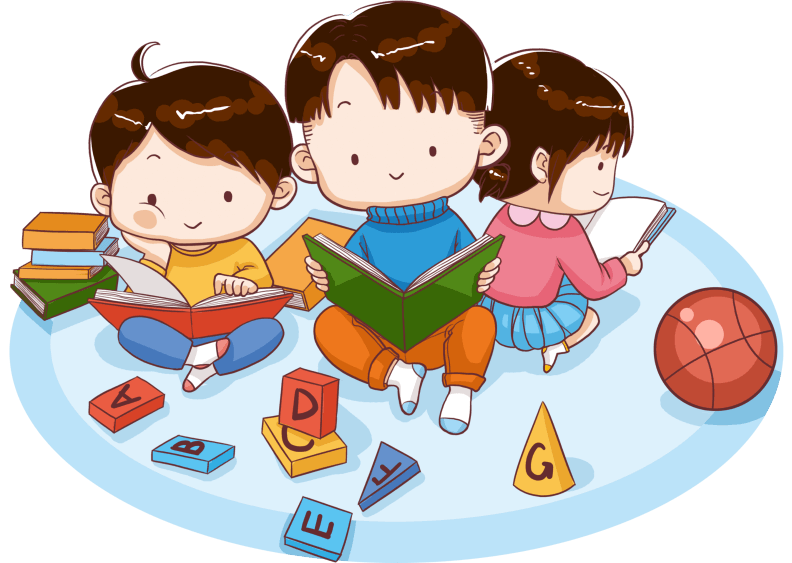 怎样预防食物中毒
1、保持厨房环境和餐用具的清洁卫生。 2、选择新鲜、安全的食品和食品原料。3、彻底加热食品，特别是肉、奶、蛋及其制品，四季豆、豆浆等应烧熟煮透。 4、烹调后的食品应在2小时内食用。 5、妥善贮存食品。生、熟食品分开存放，新鲜食物和剩余食物不要混放。6、不光顾无证无照的流动摊档和卫生条件差的饮食店。 7、养成良好的个人卫生习惯。勤洗手、不吃生食、不喝生水。
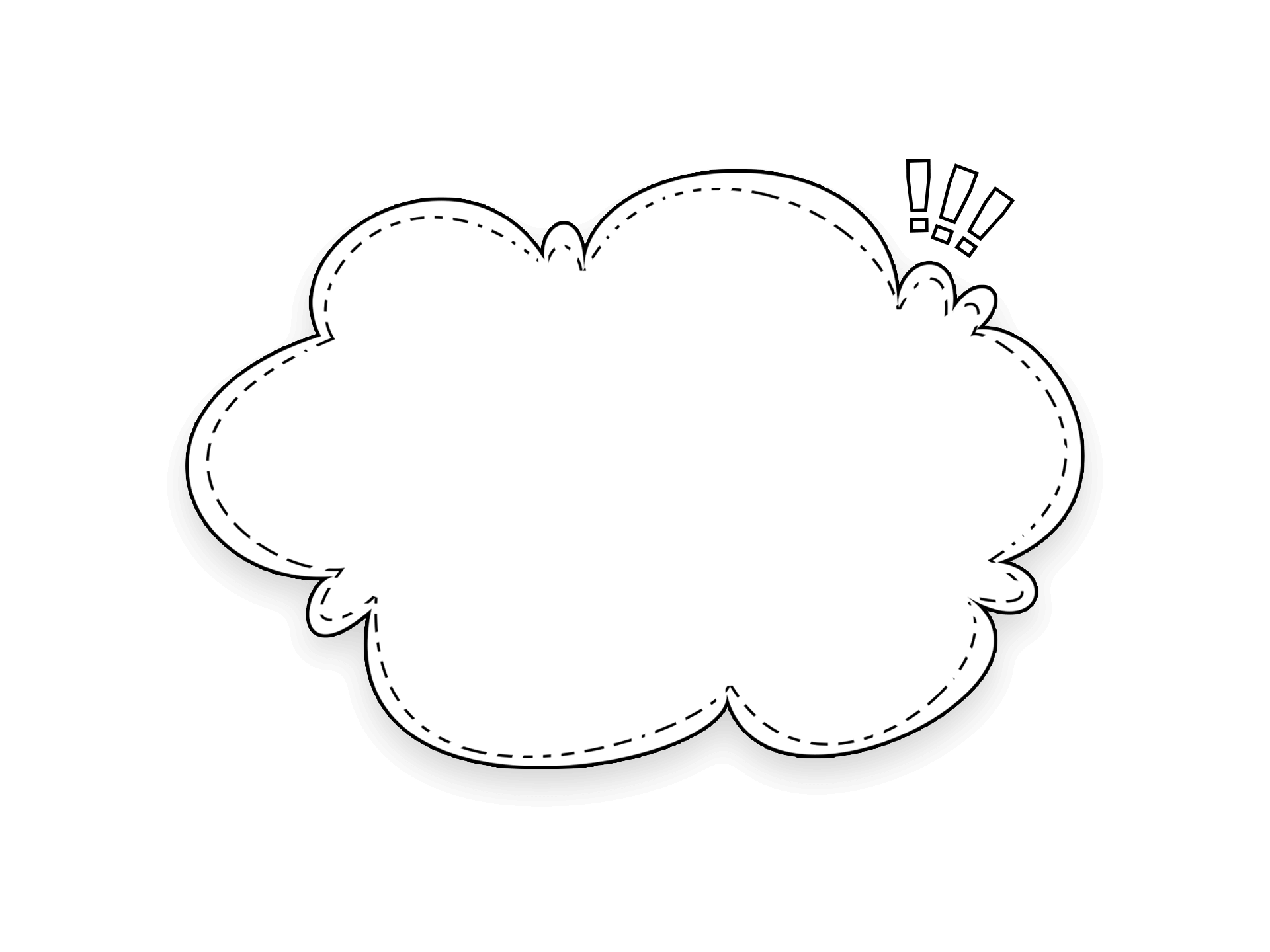 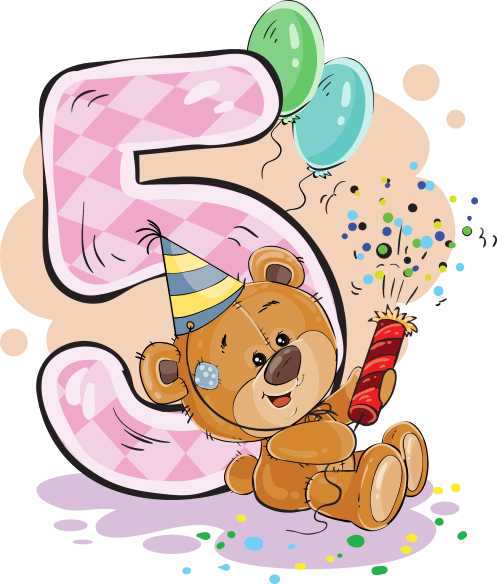 突发疾病
点击输入简要文字内容，文字内容需概括精炼，言简意赅的说明分项内容。
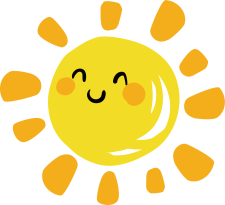 惊厥
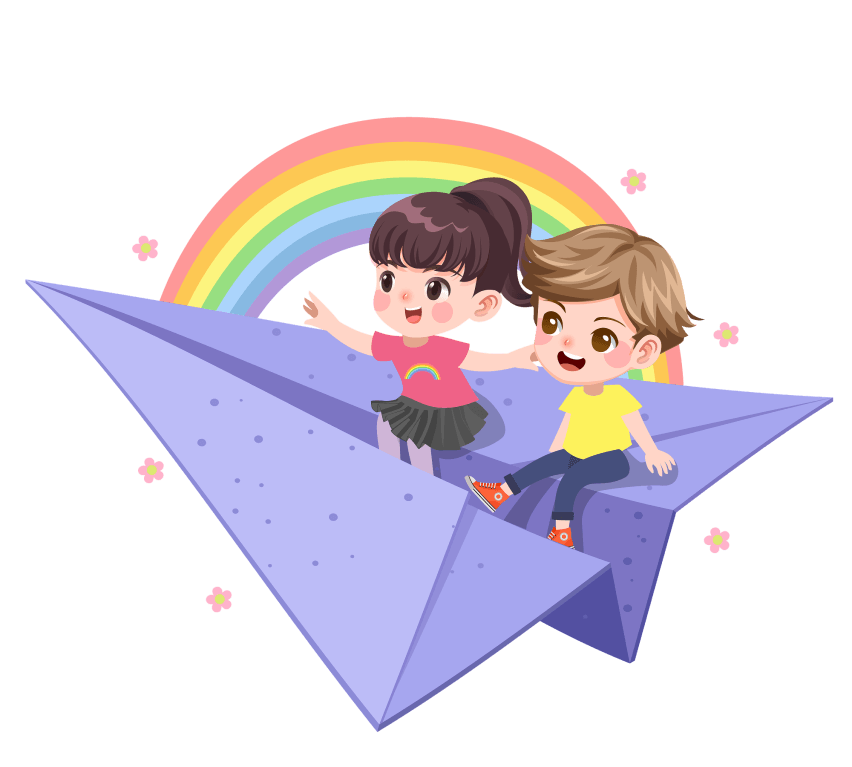 幼儿惊厥的表现通常是突然发作，意识丧失，头向后仰，眼球凝视，呼吸细弱且不规则，口唇青紫，四肢和单侧或双侧面部抽动，持续的时间可由1--2分钟到十几分钟甚至几十分钟不等。
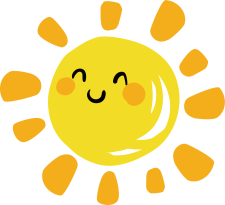 惊厥
紧急救助方法
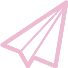 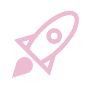 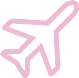 将毛巾或手绢拧成麻花状放于上下牙之间，以免幼儿咬伤舌头。如牙关紧闭，无法塞人毛巾，不可硬撬。
让病儿侧卧，防止分泌物进人气管。同时，松开衣领、裤带，保持血液循环的畅通。
用针刺或重压人中穴，即唇沟的上三分之一处。
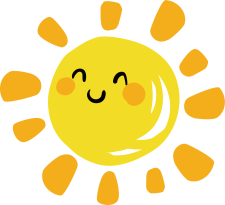 惊厥
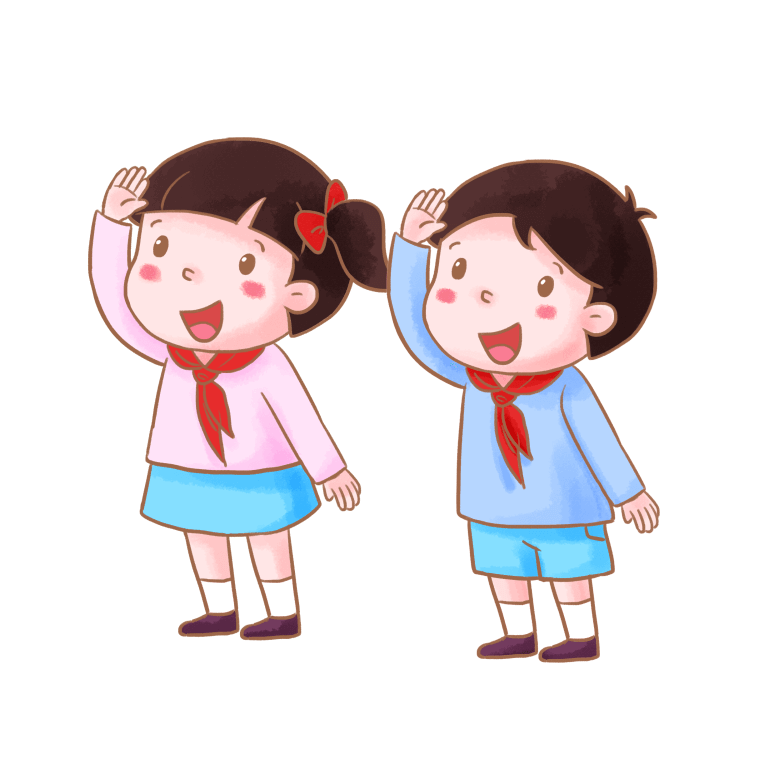 注意
在急救处理的同时，应做好去医院的准备工作。当幼儿发烧时，切忌包裹过严过厚，否则会使体温持续上升，导致惊厥。
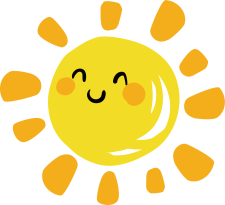 中暑
紧急救助方法
日光长时间照射幼儿的头部或天气过于暑热，可致使中暑，从而出现头疼、头晕、耳鸣、眼花、口渴甚至昏迷。
将病儿移至阴凉、通风处，解开其衣扣，让其躺下休息。
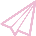 用凉毛巾冷敷头部，用扇子扇风，帮助散热。用凉毛巾冷敷头部，用扇子扇风，帮助散热。
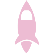 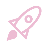 让病儿喝一些清凉饮料，或口服十滴水、人丹等。
预防方法
炎热的夏季应避开早10：30~14：30。幼儿户外活动可在树荫或阴凉下游戏，避免阳光直接照射。教师应提醒幼儿多喝水。
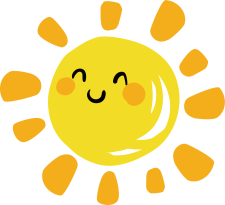 鼻出血
常见病因
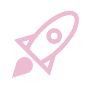 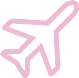 鼻部外伤
缺乏维生素
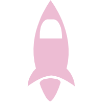 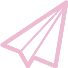 鼻腔异物
气候干燥
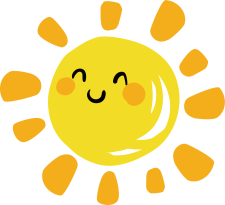 鼻出血
紧急救助方法
01
02
03
04
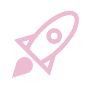 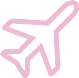 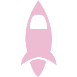 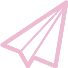 安慰幼儿不要紧张，用口呼吸，头略低。
捏住鼻翼5--10分钟，同时用湿毛巾冷敷鼻部和前额。
出血较多时用脱脂棉塞入鼻腔，填塞紧才能止血
若无法止血或幼儿经常出鼻血，应去医院诊治。
Your Title Here
Your Title Here
Your Title Here
Your Title Here
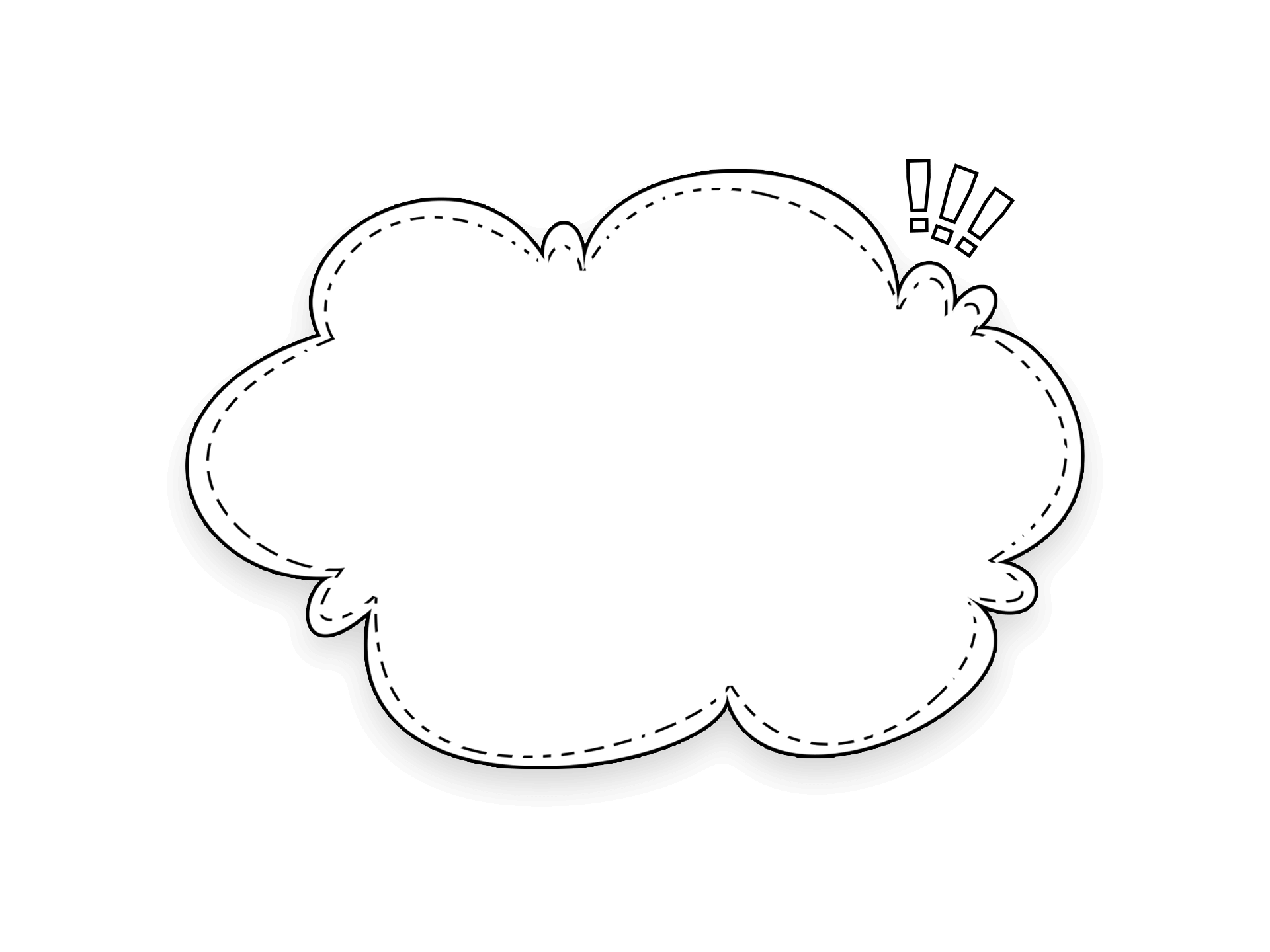 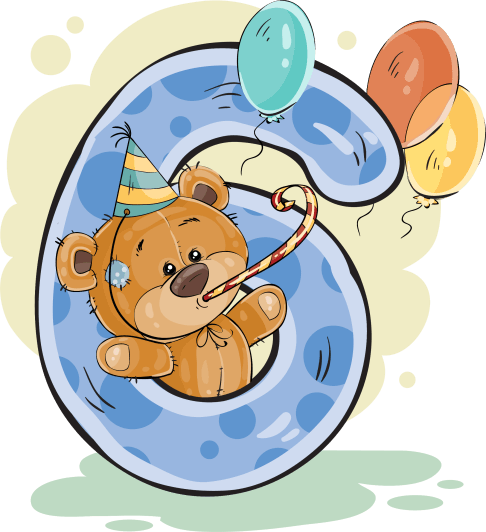 心肺复苏
点击输入简要文字内容，文字内容需概括精炼，言简意赅的说明分项内容。
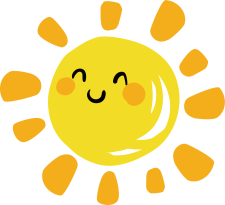 最简单的心肺复苏
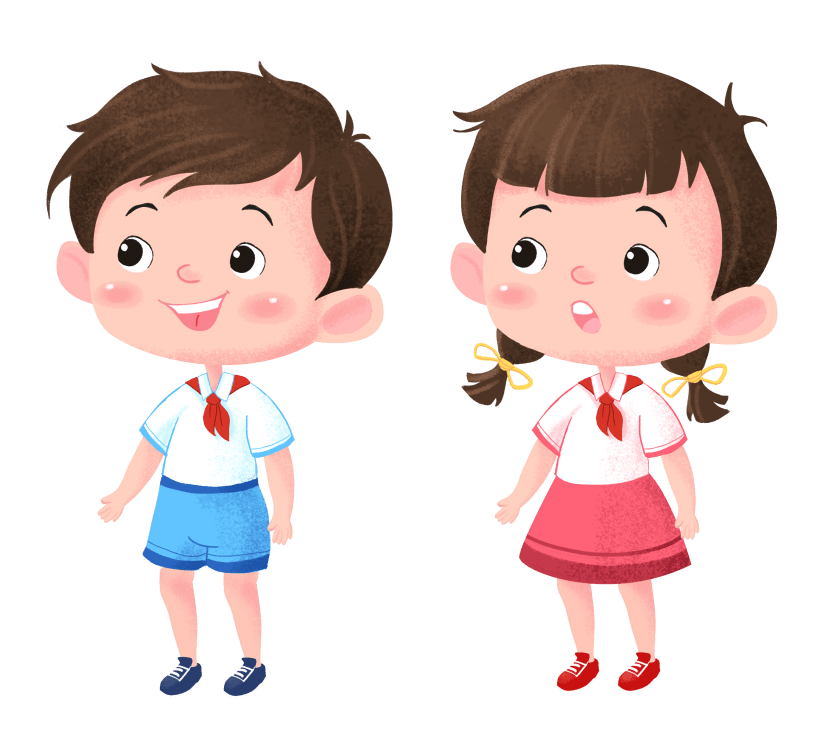 1. 判断呼吸心跳
2.呼救、120
3.心肺复苏：30比2 或 15比2（儿童、两人协同复苏）
4. 5个循环后评估—（电话联系）再重复做
5. 送医院
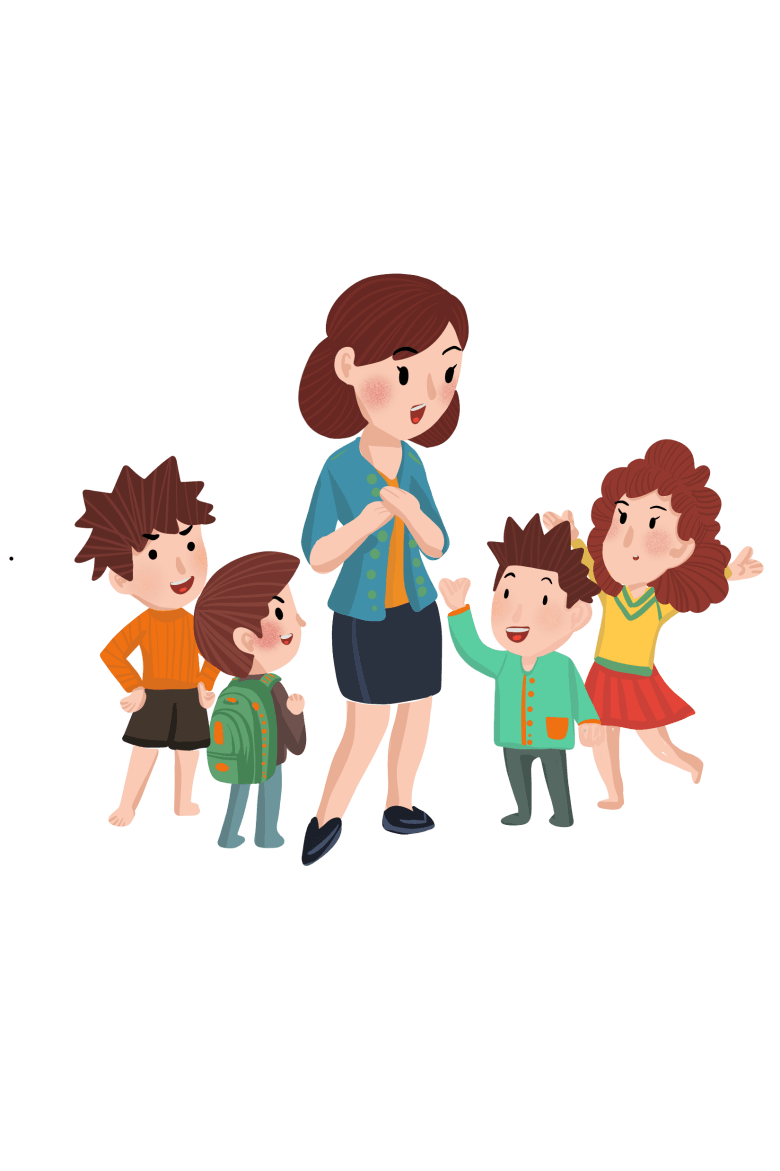 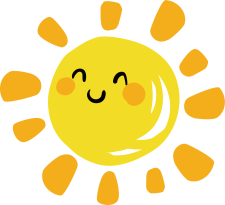 最简单的心肺复苏
儿童心脏按压手的定位：
用单手，于乳头连线水平按压胸骨儿童按压深度：2.5-3.5cm 频率：至少100次/分按压与吹气之比15-30：2
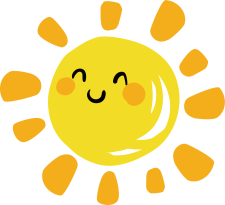 小儿心肺复苏
有效指标
2、面色、口唇、甲床色泽转红。
4、自主呼吸恢复。
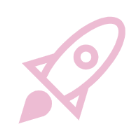 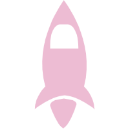 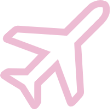 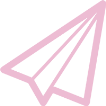 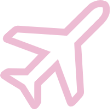 5、昏迷变浅，神经反射出现（如眨眼反射）。
1、能够触及大动脉的搏动。
3、散大的瞳孔缩小。
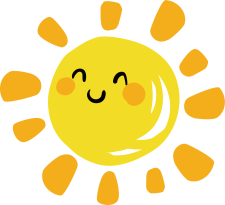 小儿心肺复苏
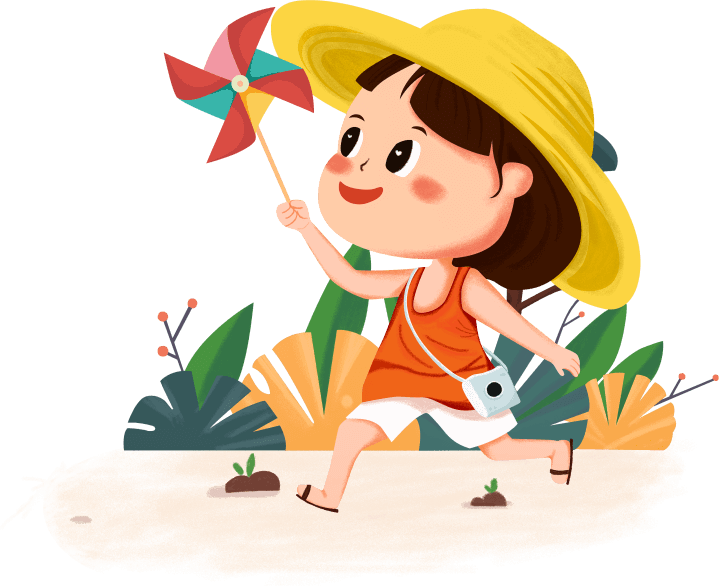 注意事项
1、吹气时要暂停心脏按压。
2、口对鼻吹气时应保证口部闭紧。
3、按压时选择部位要正确，防止按压部位不当引起的内容物反流、剑突骨折、肝破裂、大血管损伤等。
4、手法要正确。
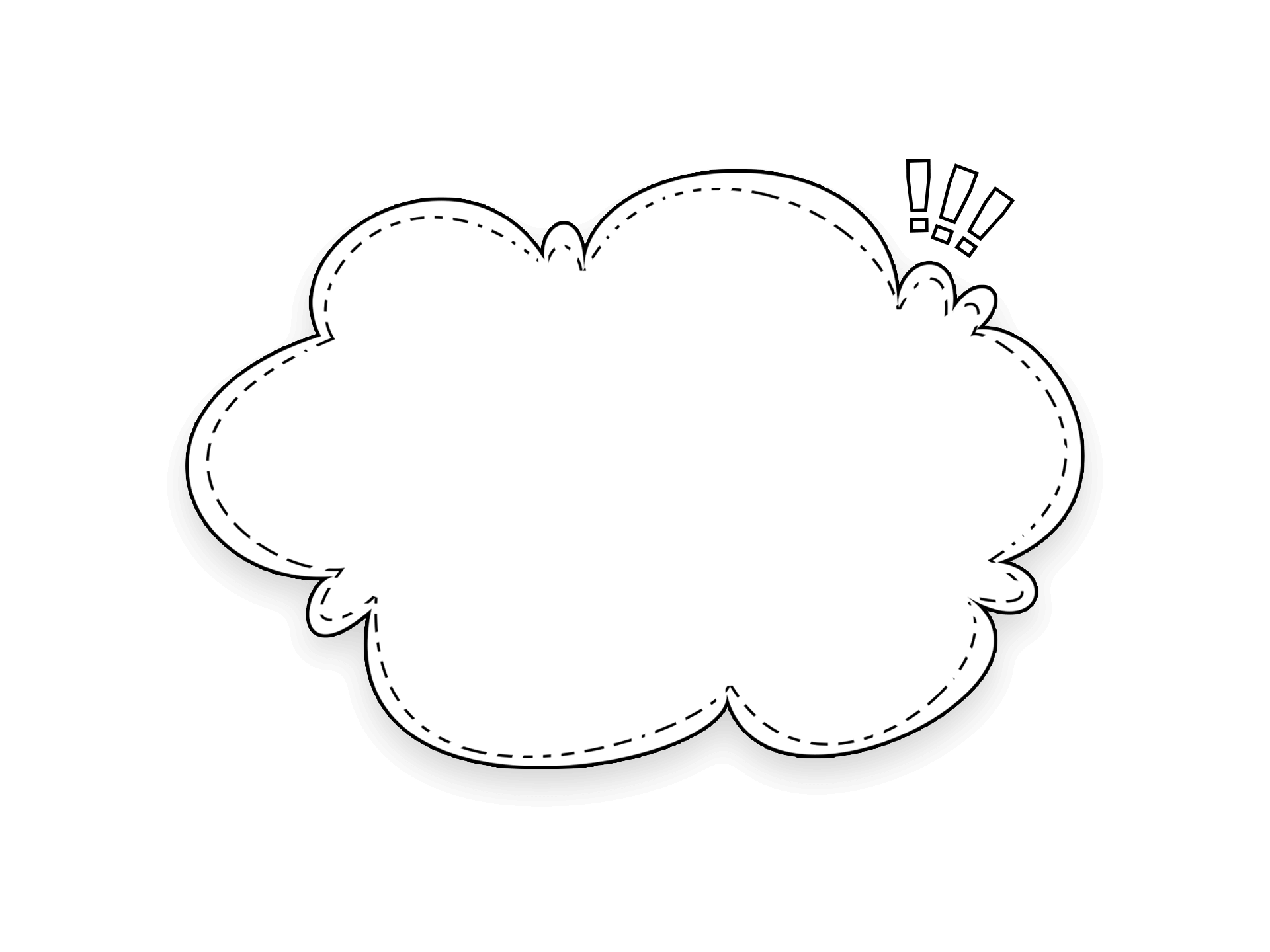 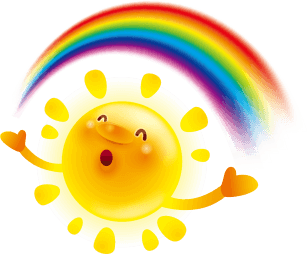 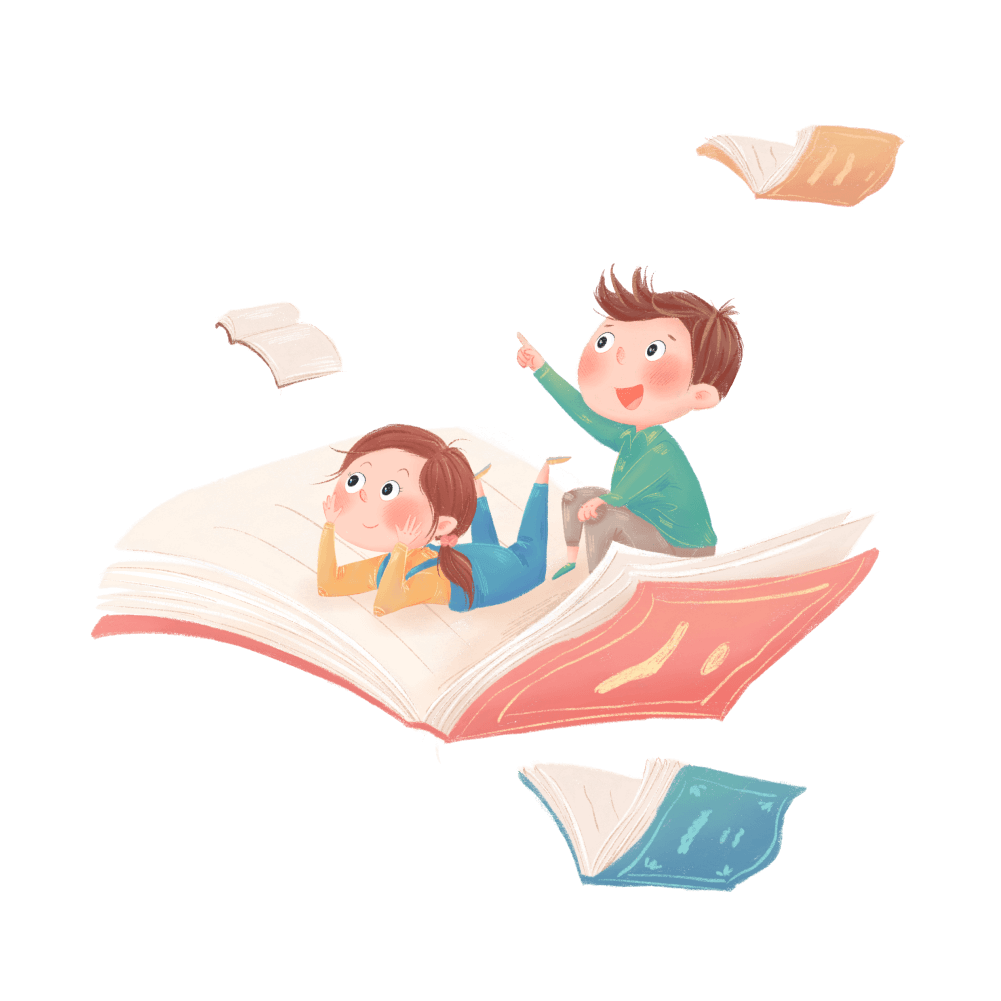 感谢您的观看
Lorem ipsum dolor sit amet, consectetuer adipiscing elit. Maecenas porttitor congue massa.
汇报人：优品PPT    时间：20XX.XX
更多精品PPT资源尽在—优品PPT！
www.ypppt.com
PPT模板下载：www.ypppt.com/moban/         节日PPT模板：www.ypppt.com/jieri/
PPT背景图片：www.ypppt.com/beijing/          PPT图表下载：www.ypppt.com/tubiao/
PPT素材下载： www.ypppt.com/sucai/            PPT教程下载：www.ypppt.com/jiaocheng/
字体下载：www.ypppt.com/ziti/                       绘本故事PPT：www.ypppt.com/gushi/
PPT课件：www.ypppt.com/kejian/
[Speaker Notes: 模板来自于 优品PPT https://www.ypppt.com/]